Unit 9Determine if a Relation is a Function
Algebra 1
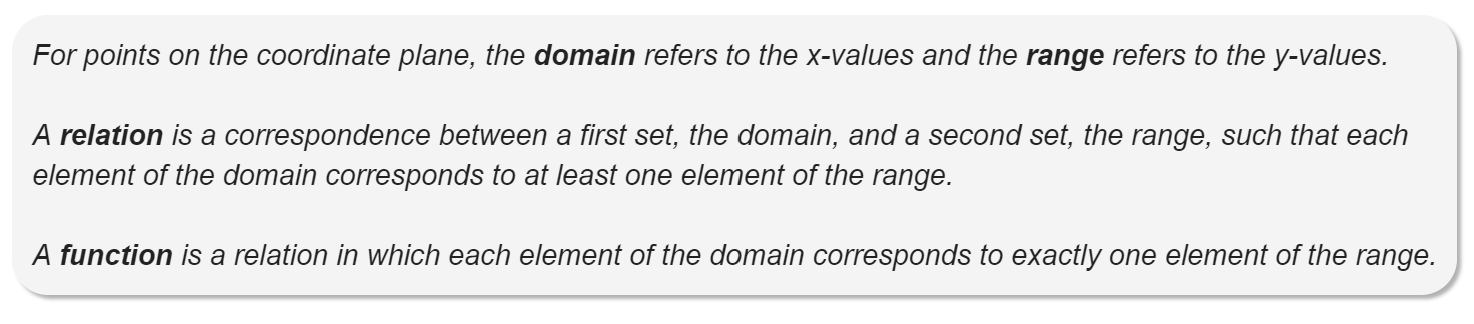 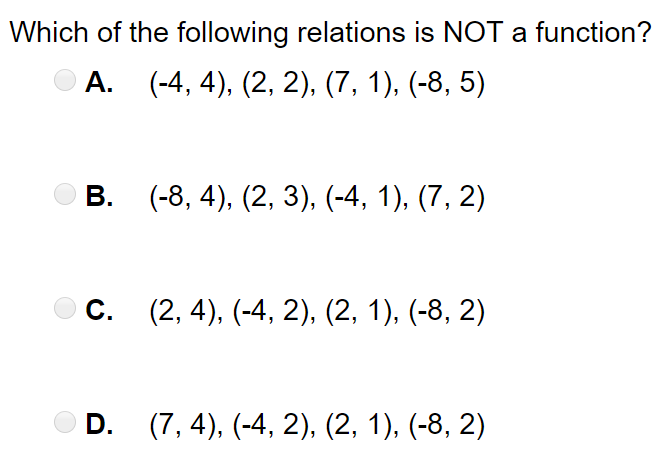 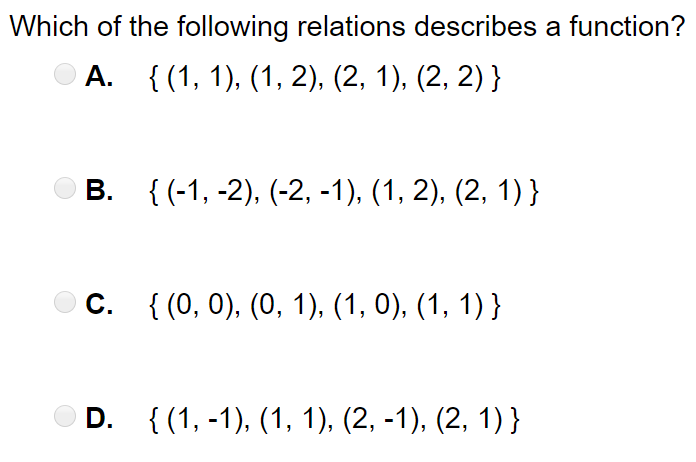 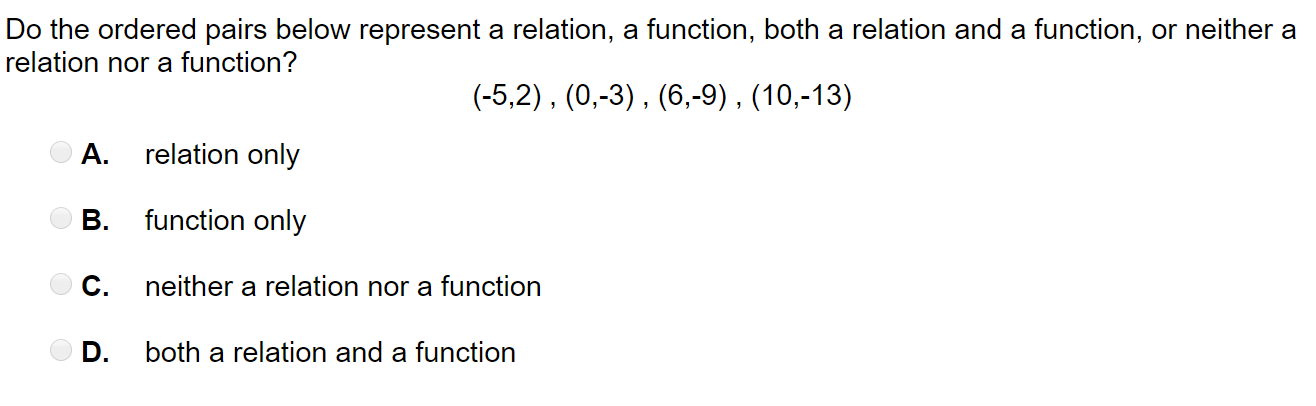 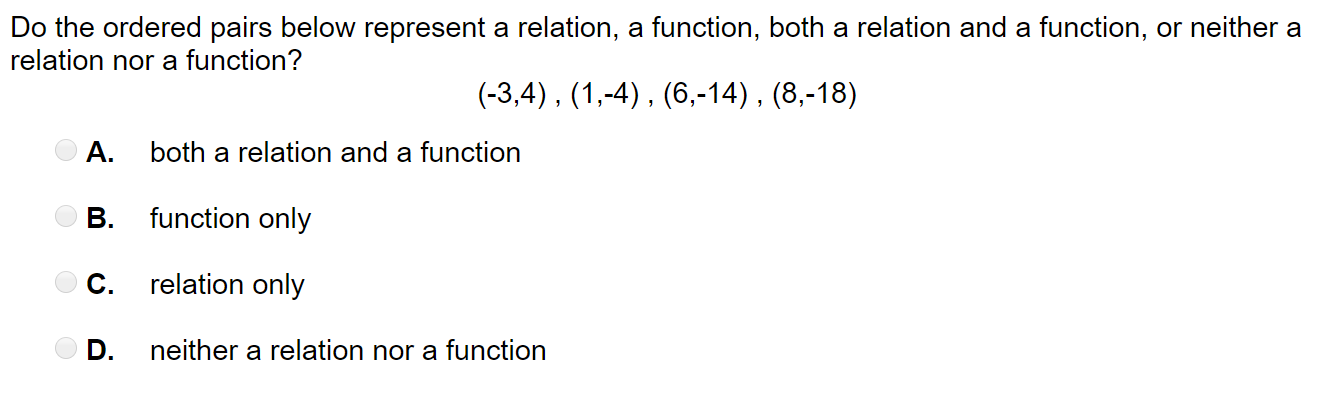 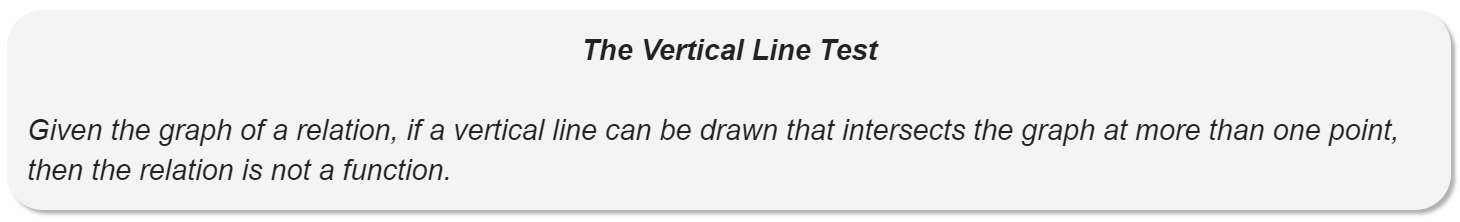 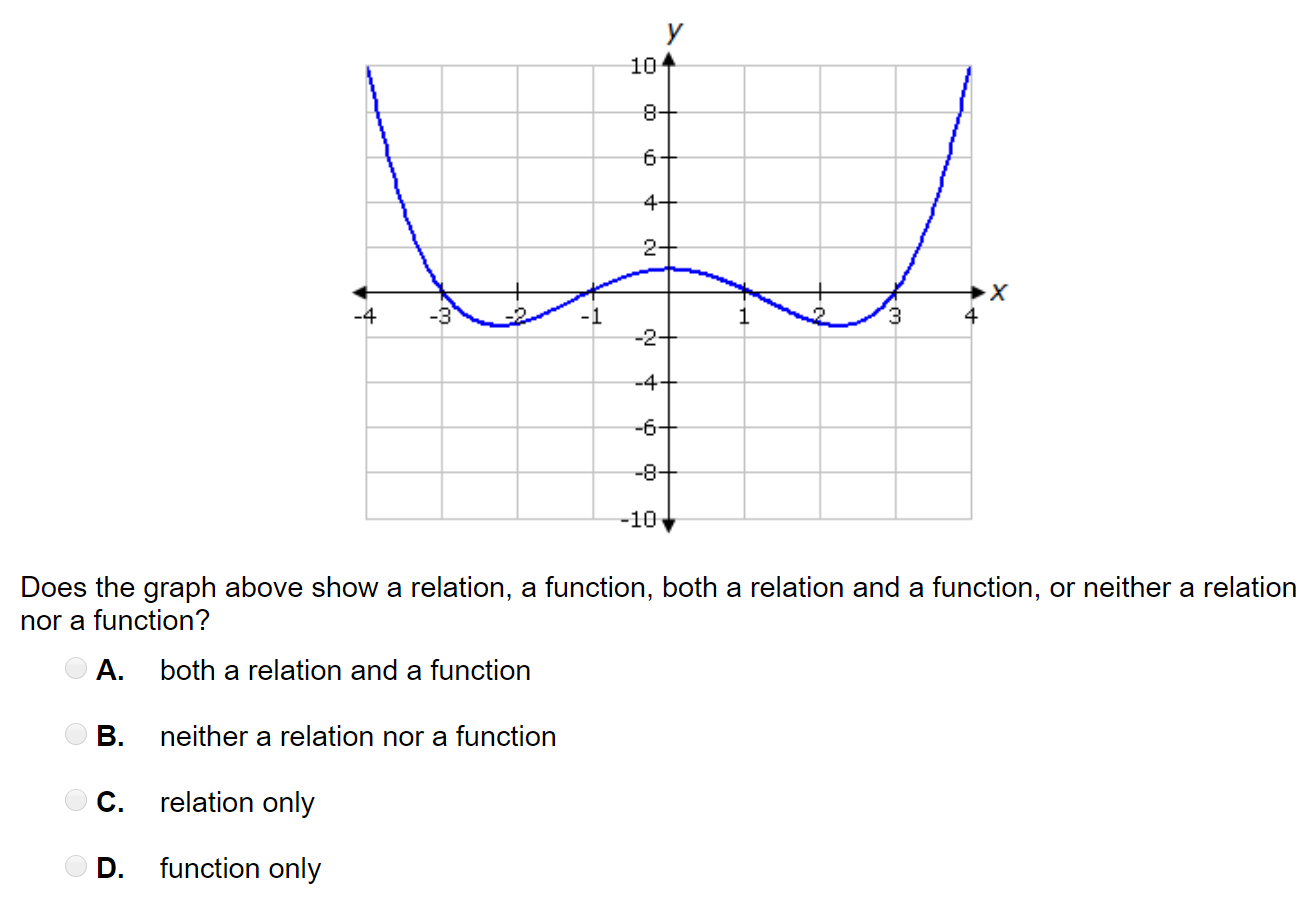 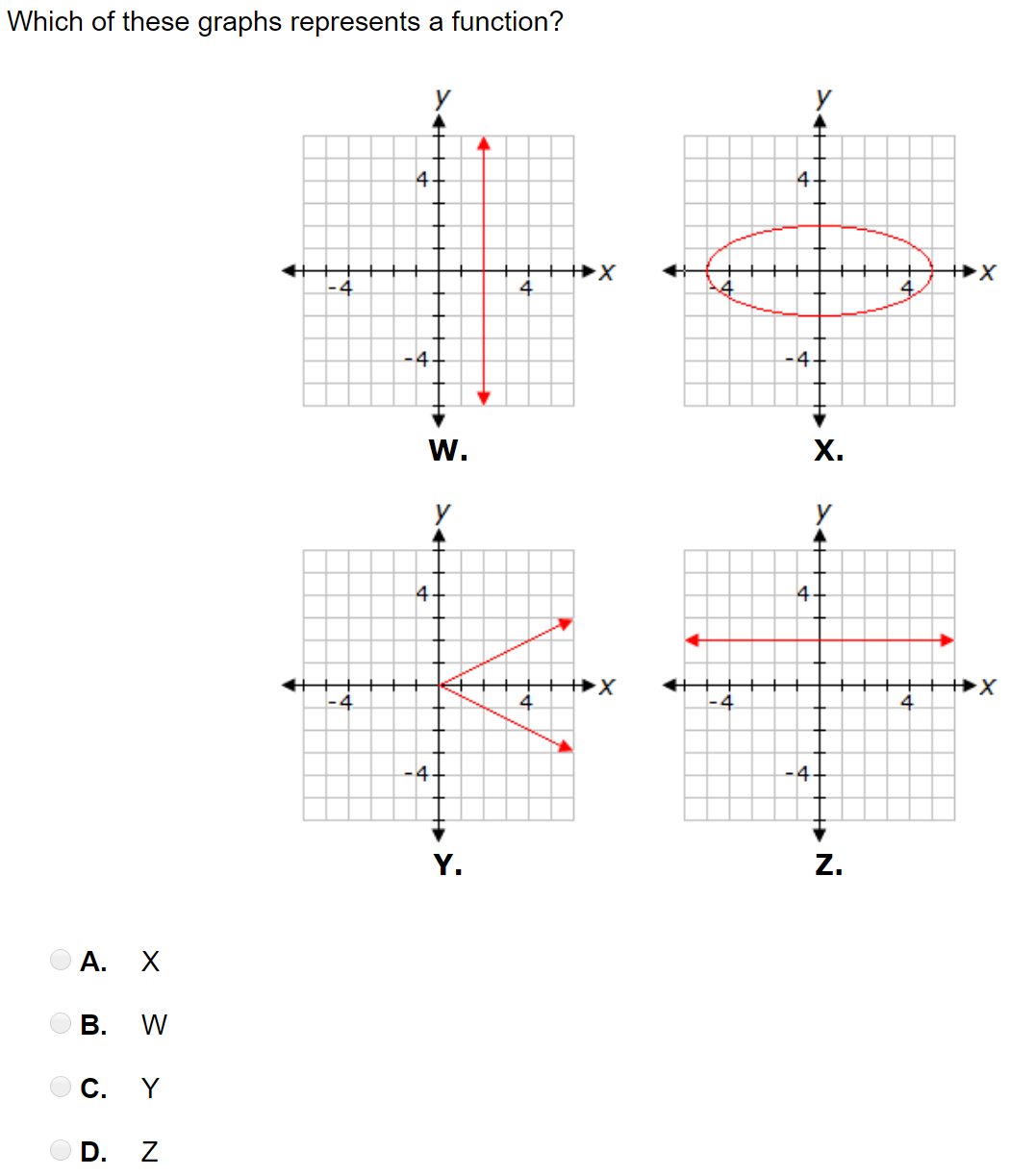 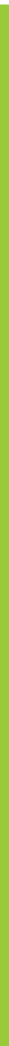 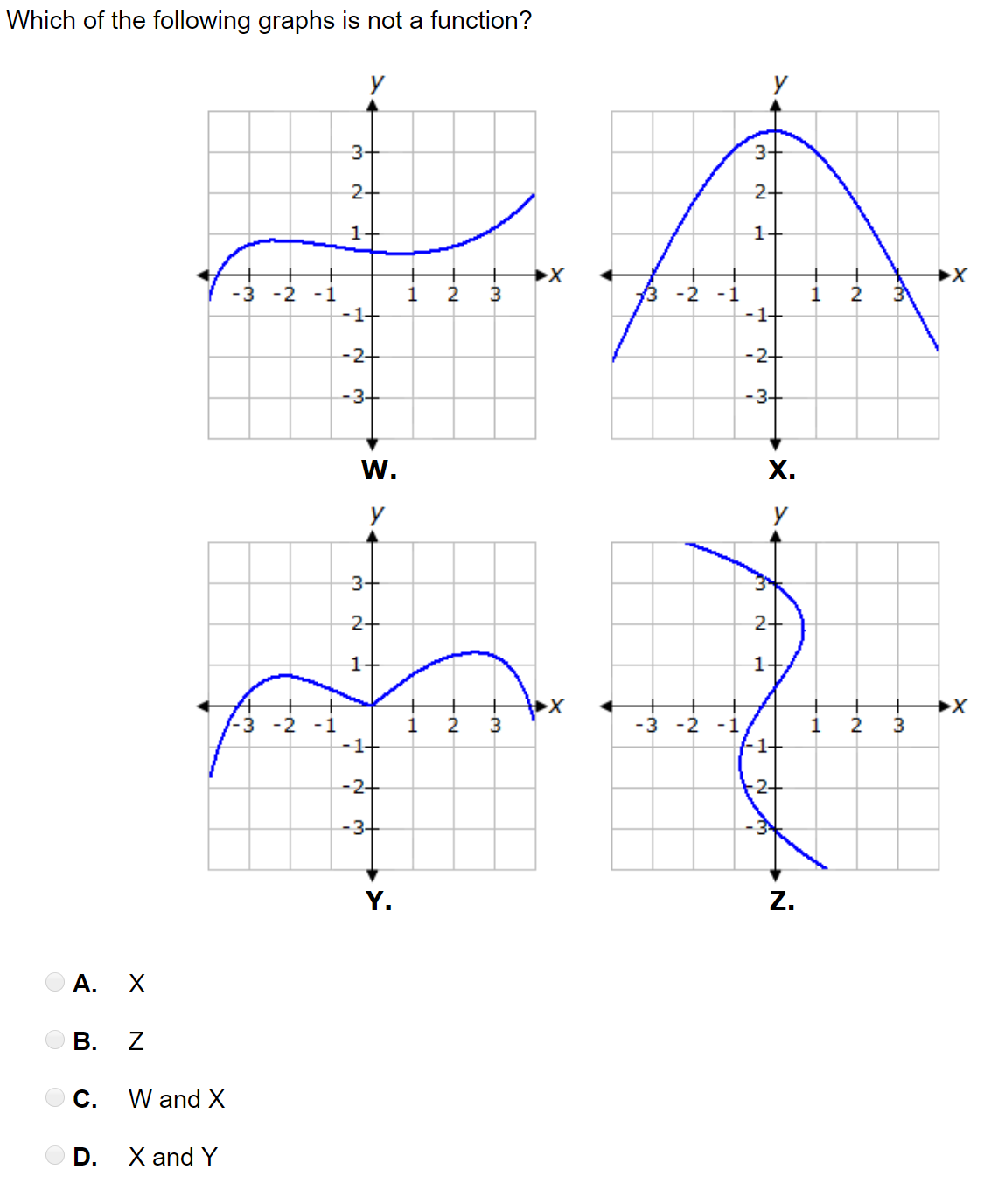 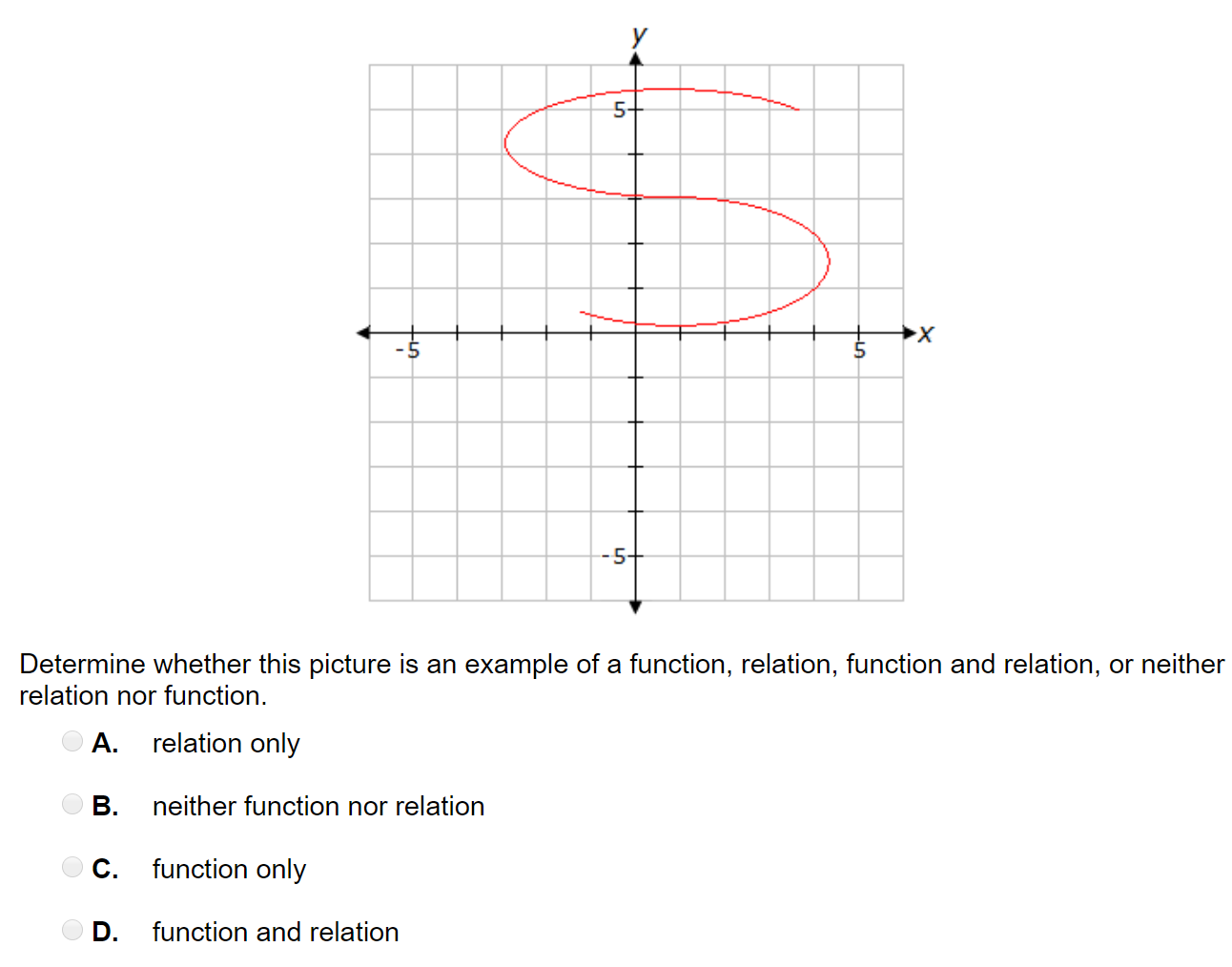 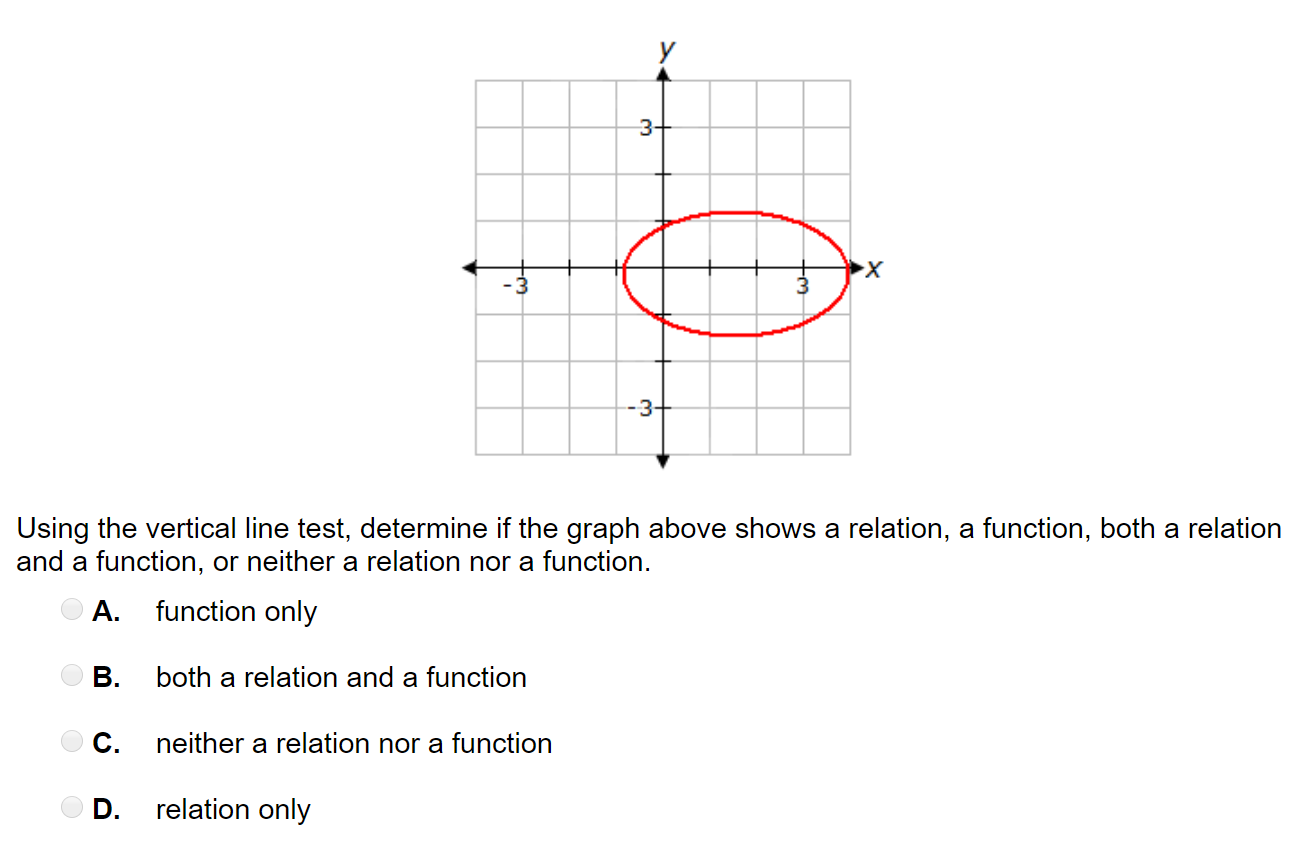 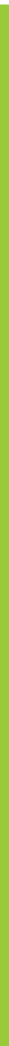 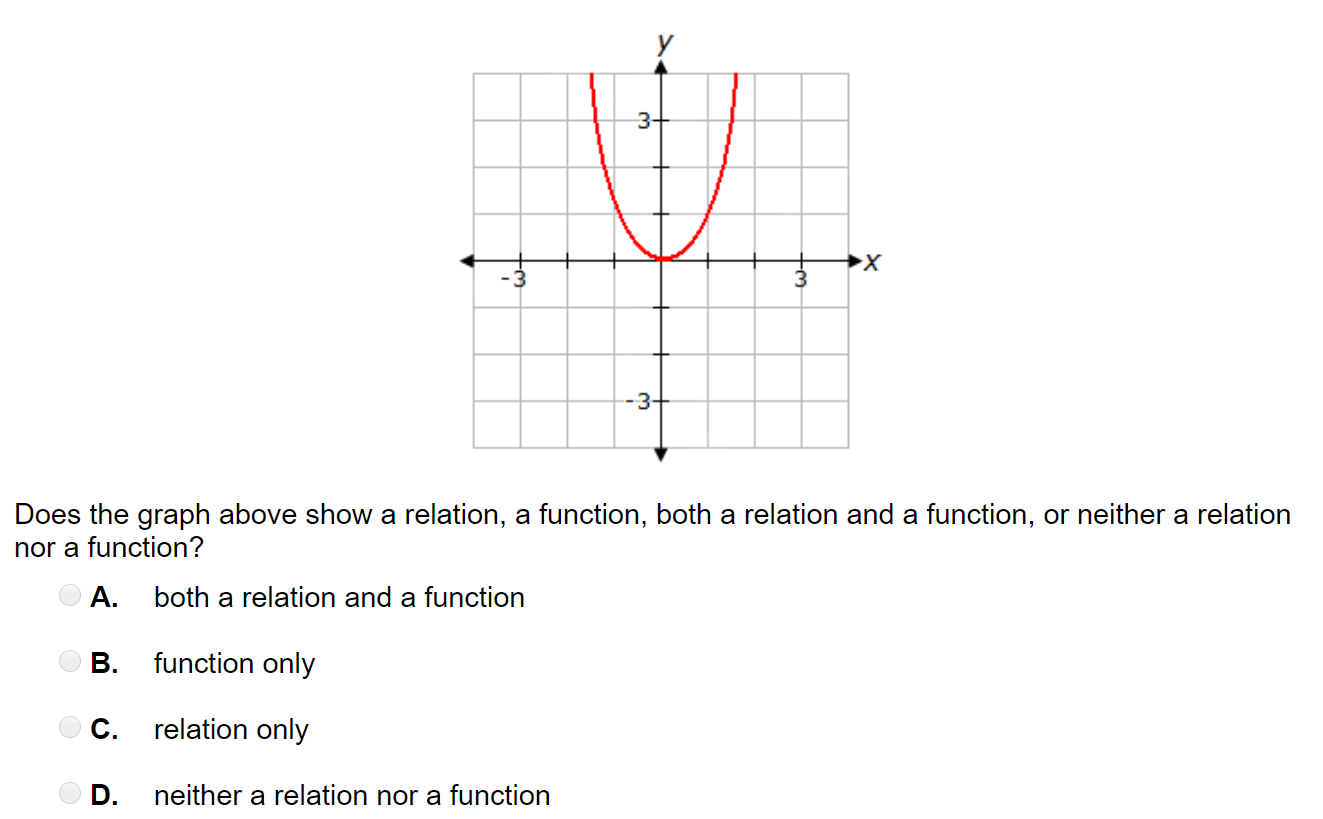